IZ PROŠLOSTI HRVATSKE
Hrvatska do 12. stoljeća
Dolazak Hrvata u novu domovinu
Hrvati dolaze u današnju domovinu u 6. i 7. stoljeću
Naseljavaju prostor od Drave do Jadranskog mora
Prema legendi vodilo ih je petero braće i dvije sestre:Hrvat, Klukas, Kosjenac, Muhlo, Lobel, Tuga i Buga
Svoju zemlju Hrvati uređuju kao županije
Županijom upravlja župan
Hrvati se razvijaju kao narod i prihvaćaju sve što je napredno od svojih susjeda
U 9. stoljeću Hrvati prihvaćaju kršćansku vjeru i brojne običaje vezane uz kršćansku civilizaciju
Početkom 9. stoljeća Hrvati osnivaju dvije kneževine
Prvi hrvatski knez bio je Borna, koji je stolovao u Primorskoj Hrvatskoj ( od Istre do Makarske )
Knez Ljudevit Posavski vladao je Panonskom Hrvatskom ( ili Posavskom) koja se protezala do rijeke Drave
Knez Trpimir u 9.st. je bio osnivač dinastije Trpimirovića
Trpimira nasljeđuje knez Domagoj koji se borio protiv Arapa i Mlečana.Knez Branimir je krajem 9.st. osigurao samostalnost hrvatskoj kneževini.
Iz tog su razdoblja sačuvani mnogi vrijedni spomenici kulture kao npr. krstionica kneza Višeslava u Splitu i crkva sv. Donata u Zadru.
Knez Tomislav je bio snažan vladar koji je zaustavio napad Mađara i ujedinio kneževine. Godine 925.proglasio se kraljem te je tako postao prvi hrvatski kralj.
Kralj Tomislav je dobio i priznanje Svetog oca ( pape ) koji mu priznaje kraljevsku titulu.Sazivao je crkvene sabore u Splitu te je splitski nadbiskup postao crkveni poglavar cijele Hrvatske.
Tomislav je osnažio Hrvatsku i proširio njen teritorij.
Hrvatska u vrijeme kralja Tomislava:
Petar Krešimir IV. vladao je u 11. st. Stolovao je u Biogradu i potiče izgradnju gradova Šibenika, Nina, Knina i drugih.
Petra Krešimira nasljeđuje kralj Zvonimir koji je ostao u sjećanju kao dobar vladar. Osigurao je napredak države,pomagao izgradnju crkvi i samostana,ojačao flotu, brinuo se za kulturu.
Važan je događaj iz njegove vladavine darivanje zemlje samostanu sv. Lucije na otoku Krku, što je zabilježeno na Baščanskoj ploči, vrijednom dokumentu pisanom glagoljicom.
Kako kralj Zvonimir nije imao nasljednika, došlo je do borbe za vlast između ugarskog kralja i Petra Svačića, kojeg je plemstvo izabralo za novoga kralja. Petar Svačić je poražen, a Hrvatska gubi samostalnost i postaje dio Hrvatsko-ugarske države.
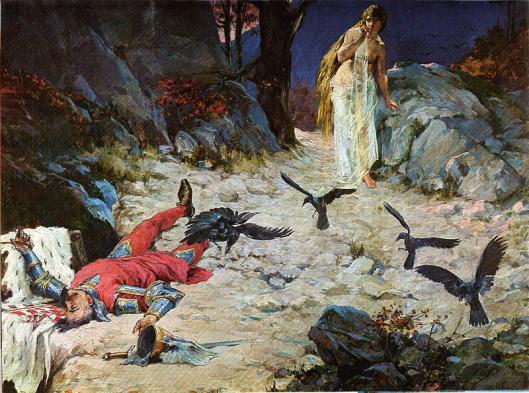 Zbilo se to 1097. godine.
Hrvatska će svoju slobodu steći tek 9 stoljeća 
kasnije, 1990. godine.